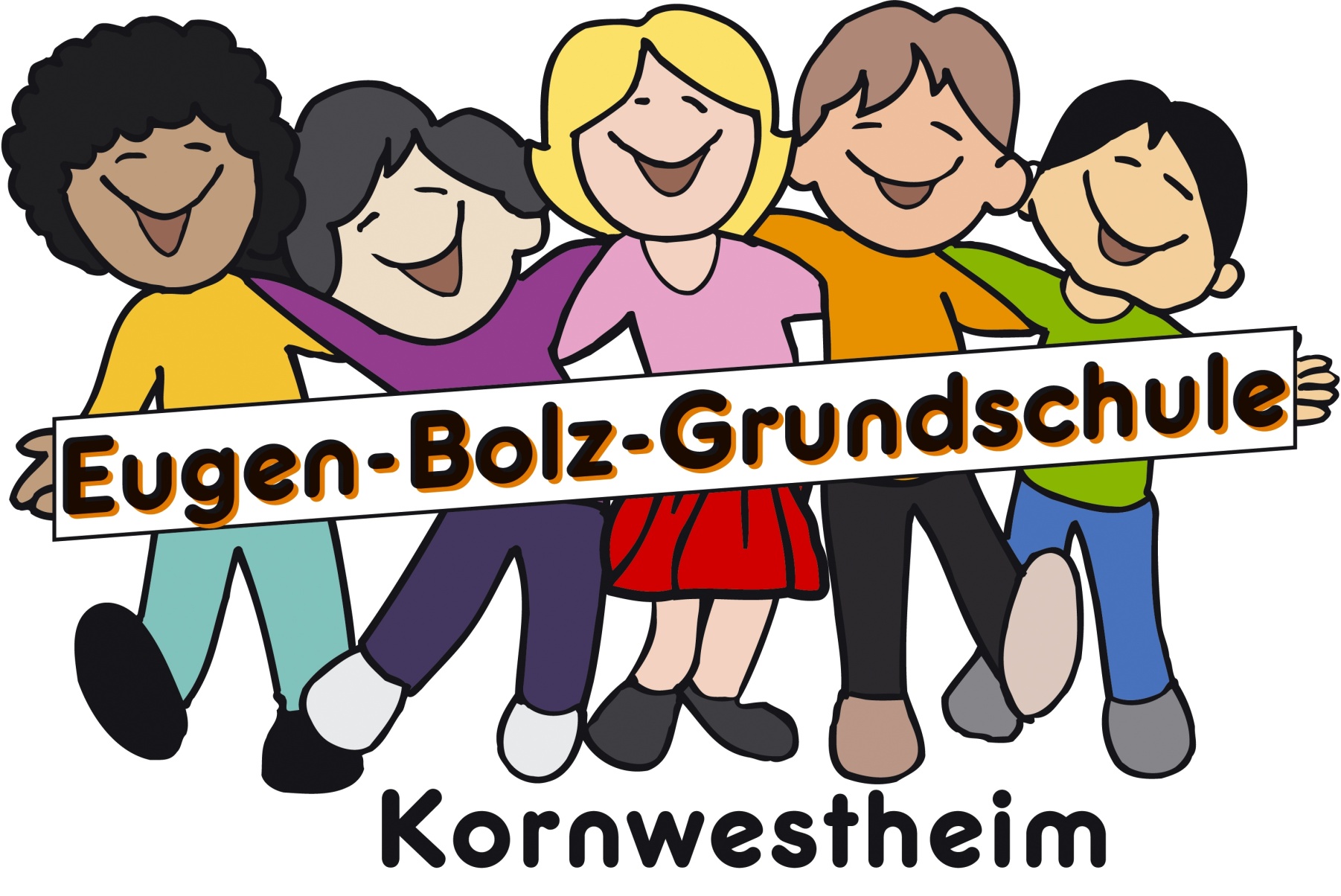 2022                       Informationen zur        Schulbereitschaft
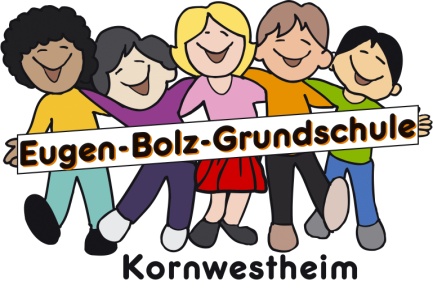 !
?
Schulbereitschaft
Was ist das eigentlich?
Was bringt mein Kind schon mit?

Ist mein Kind schulbereit?
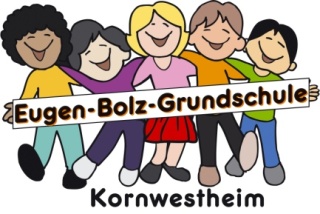 Schulbereitschaft umfasst folgende Bereiche:
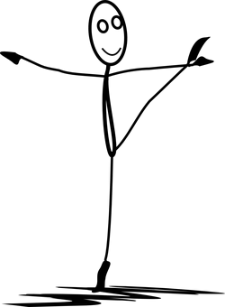 körperlich

geistig

sozial-emotional
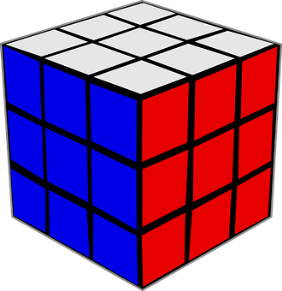 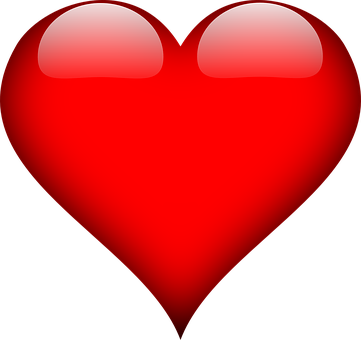 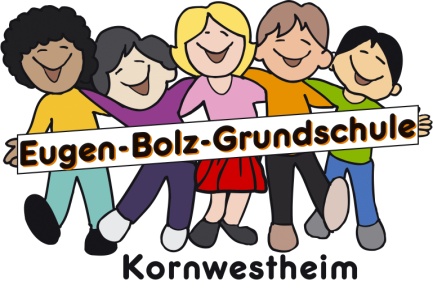 körperlich
Gleichgewicht halten (balancieren, klettern..)
Geschicklichkeit (Bewegungsabläufe nachvollziehen, Rhythmus)
Hüpfen (auf einem Bein, rückwärts..)
Treppen steigen (mit wechselnden Füßen)
Ball werfen und fangen
Alleine anziehen (Verschlüsse: Reißverschluss, Knopf, Schleife)
Umgang mit Materialien (Klebstoff, Stifthaltung, Papier falten, Schere, Perlen fädeln, Bilder ausmalen, Umgang mit Messer und Gabel…)
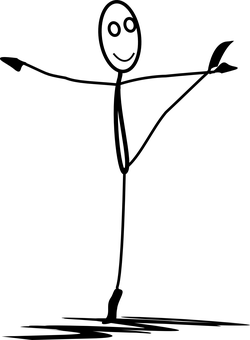 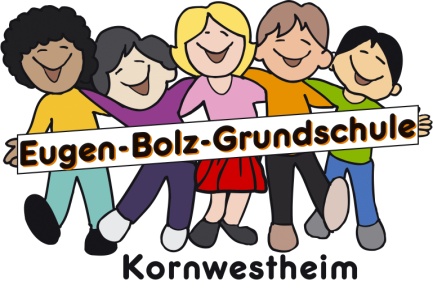 geistig
Neugierde, Interesse (sich für Neues begeistern, Wissensfragen stellen, sich selbst motivieren, von selbst lesen und schreiben wollen)
Sprache (ganze Sätze, richtige Artikulation, Sprechtempo)
Merkfähigkeit (mehrteilige Arbeitsaufträge, Personalien: Name, Alter, Adresse)
Wahrnehmung (Orientierung in Raum und Zeit, Einzelheiten beachten, Serien erkennen- Bildergeschichte, Inhalte erschließen und ordnen –Puzzle)
erstes mathematisches Grundwissen (zum Beispiel: Formen und Farben, von 1-10 zählen, eine Menge bis 5 erfassen, Würfelbilder erkennen..)
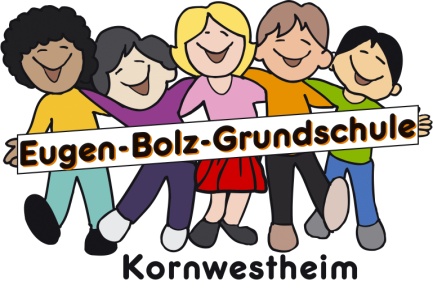 sozial-emotional
Kontaktfähigkeit (geht auf andere zu, kann sich in eine Gruppe einordnen, zeigt Kooperationsfähigkeit, kann mitfühlen und über Gefühle sprechen, kann Konflikte verarbeiten)
Anstrengungsbereitschaft (gibt nicht gleich auf)
Zuhören (kann dem Inhalt einer Geschichte folgen, hört anderen zu)
Hilfsbereitschaft (hilft anderen gerne, gibt etwas ab) 
Verantwortung, Selbstständigkeit (kann sich an- und ausziehen, Toilettengang, Ordnung halten..)
Konzentration (ausdauernd und einfallsreich spielen, an einer Sache bleiben)
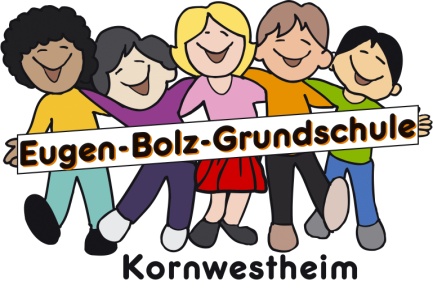 Was können Sie als Eltern tun?
viel miteinander sprechen, zuhören (Sachverhalte erzählen, Meinungen austauschen, gemeinsam Lösungen suchen)
 vorlesen (alternativ Hörspiele) Bilderbücher anschauen und dazu erzählen lassen, Einzelheiten erkennen und benennen,
 gemeinsame Spiele (Würfelspiele, Brettspiele, Memory: Mengenerfassung, Zahlverständnis, Farben, Spielregeln kennen und einhalten, Niederlagen aushalten, Gedächtnis….) 
 Alltagserfahrungen ermöglichen (gemeinsames Einkaufen, im Haushalt helfen, Tisch decken, aufräumen, Wäsche und Socken sortieren, basteln, Ausflüge…)
 Rituale, Zeit füreinander nehmen
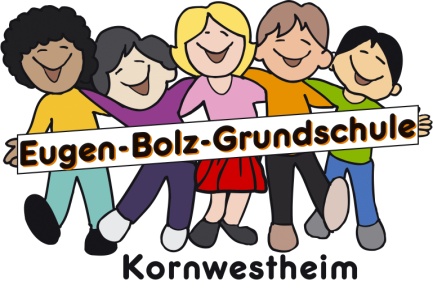 … um nicht zu vergessen!
gesunde Lebensführung (ausreichend Schlaf, Bewegung an der 				   frischen Luft, vitaminreiche Ernährung)
 konsequente Erziehung (Regeln und Grenzen einhalten können, andere ausreden lassen, Kompromisse aushalten)
 begrenzte Medienzeit (so wenig wie möglich, aber viel analoges Tun)
 ausreichender Impfschutz (Masernschutzimpfung)
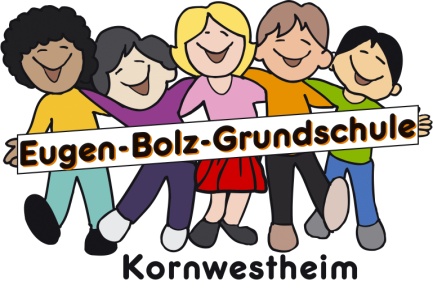 Willkommen bei uns
Ein Schulbesuch am Vormittag
	9.25 Uhr – 10.30 Uhr
   (dieses Angebot ist auch in diesem Jahr abhängig vom Pandemiegeschehen) 
 Elterngespräch (nach Bedarf)
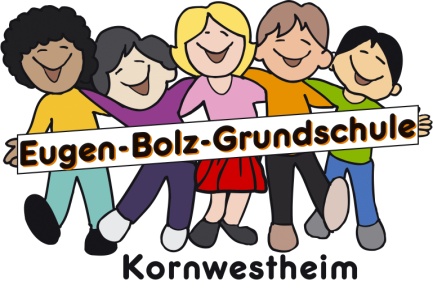 Termine
Schulanmeldung: 		22.02.2022 
Sommerferien: 		28.07.2022 - 10.9.2022 
Einladung zum  1.  Elternabend und zur Einschulungsfeier: 					Versendung Mitte August 	
erster Elternabend: 		13.9.2022, 18.30 Uhr ( Dienstag)
Einschulungsfeier: 		15.9.2022, 13 Uhr (Donnerstag)
1. Schultag:			16.9.2022
Weitere Informationen finden Sie auf dem Flyer.
Unterrichtszeiten im Halbtag
Zeitrahmen: 
	 Montag – Freitag 7.45 Uhr – 12.05 Uhr
    (offener Anfang ab 7.30 Uhr falls möglich)
Stundentafel Klasse 1: 23 Wochenstunden á 45 min
möglicherweise Donnerstag Nachmittagsunterricht
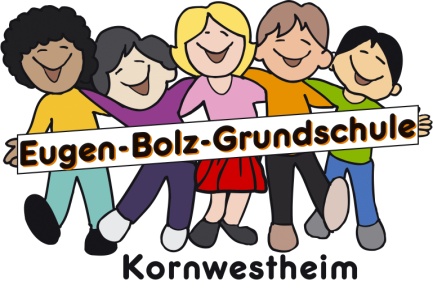 Unterrichtszeiten im Ganztag
Zeitrahmen: 
	 Montag – Donnerstag 7.45 Uhr – 15.30 Uhr
	 Freitag 7.45 Uhr – 12.05 Uhr
     offener Anfang ab 7.30 Uhr, falls möglich
Stundentafel Klasse 1: 23 Wochenstunden á 45 min
Mittagsband 12.05 Uhr – 14.00 Uhr
Gestaltung des Nachmittags mit Lernzeiten und Angeboten
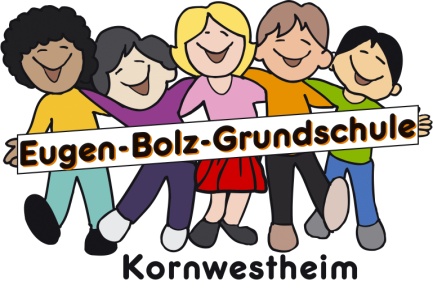 Wir wünschen Ihnen eine gute Zeit bis zum Schulbeginn Ihres Kindes!
    Online Fragestunde: 01.02.2022, 18.30 Uhr
     Link: https://meet.jit.si 
     Das Passwort erhalten Sie mit der Einladung für die Schulanmeldung.